Діяльність рекламного агентства
Рекламне агентство - організація, яка об'єднує в єдине ділове підприємство людей, що володіють спеціальними знаннями і вміннями, добре обізнаних про всі сторони маркетингу і поводження споживачів. Вони повинні бути сприйнятливі до інших людей і комунікацій, знати засоби реклами і ринки, бути досвідченими копірайтерами, художниками, телевізійними продюсерами, дослідниками, адміністраторами. Рекламне агентство забезпечує середовище, в якому фахівці різного профілю отримують можливість взаємодіяти один з одним і з'єднувати свої таланти в справі створення ефективної реклами для індивідуальних клієнтів.
А. Дейян виділяє три функції, які має виконувати рекламне агентство:

 створення рекламного звернення, яке воно ж виготовляє і розміщує;
 консультації по рекламі - допомога у визначенні стратегії і концепції     рекламної кампанії;
посередництво між рекламодавцями і засобами інформації (покупка місця для 
     розміщення реклами); 
     рекламодавцями і компаніями, що спеціалізуються в області   
     маркетингу (вивчення ринку, мотивації); 
     рекламодавцем і  власниками друкарень, де публікують брошури,  
     каталоги, інструкції     по експлуатації товару, афіші, плакати.
Всі агентства займаються плануванням, підготовкою і розміщенням реклами, проте асортимент і ступінь серйозності наданих клієнтам послуг значно відрізняються.
Рекламні агентства мають свою класифікацію:
1) за обсягом послуг, що надаються:
• агентства з повним набором послуг (full-service advertising agencies);
• агентства з обмеженим колом послуг (limited- service advertising agencies)]
2) по видам оказываемых услуг:
• универсальные агентства (universal agencies), занимающиеся всеми видами рекламы;
• специализированные агентства (special agencies) работают только по одному или нескольким видам рекламных средств;
3) за місцем надання послуг:
• на внутрішньому ринку;
• на зовнішньому ринку;
• комбінування агентств - коли рекламодавець доручає проведення реклами товарів, що експортуються внутрішньому рекламному агентству, яке проводить її через іноземне рекламне агентство. Така система називається в експортній торгівлі "пара агентств", і внутрішні рекламні агентства, які працюють у країні експорту, виконують в цьому випадку лише контролюючі функції по відношенню до закордонного рекламному агентству.
Рекламодавець і рекламне агентство укладають між собою контракт або угоду, що регламентує загальне взаємовідношення між ними. На мал. 1 представлені стадії організації рекламного процесу.
Малюнок 1
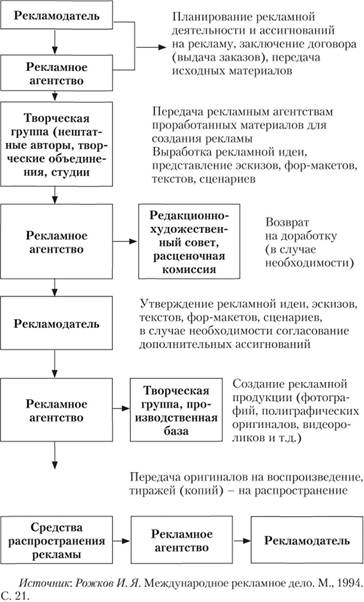 Рекламні агентства мають різні організаційні структури. У великих агентствах сильніше відчувається необхідність об'єднати різних фахівців в відділи і більш чітко розмежувати сфери відповідальності. До основних функціональних підрозділів рекламного агентства ставляться:
• творчий відділ - об'єднує копірайтерів, художників, фахівців-графіків, режисерів, редакторів та інших творчих працівників;
• відділ виконання замовлень - входять керівник і інспектори робочих груп клієнта, директор служби виконання замовлень;
• відділ маркетингу - входять фахівці з засобам поширення реклами, проведення досліджень і заходів щодо стимулювання збуту;
• адміністративний відділ - входять фахівці бухгалтерського обліку, по розробці і контролю за здійсненням перспективних фінансових планів, координування доходів і витрат, виробленні поточної політики, а також президент і керівники підрозділів.
Успіх агентства як ділового співтовариства людей у ​​великій мірі залежить від проведеної їм кадрової політики, від того, наскільки продумано вирішує воно проблеми залучення, навчання, стимулювання і винагороди працівників.
Щоб залучити й утримати перспективного замовника, рекламному агентству доводиться бути не тільки технічним, творчим і концептуальним центром рекламної діяльності, але ще і контролером і координатором рекламних кампаній. На Заході, незважаючи на різноманітність видів рекламних агентств, проте в більшості організаційних схем закладений один і той же принцип - всі роботи з конкретним замовником ведуться одним фахівцем. Його називають відповідальним виконавцем проекту (account executive), контактором, бренд-менеджером (якщо він займається рекламуванням бренду) (мал. 2).
Малюнок 2
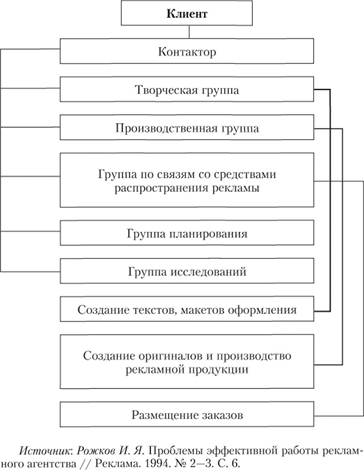 Винагорода рекламних агентств складається з двох основних джерел:
1. Комісійна винагорода, отримана від засобів поширення реклами (2/3 доходів рекламного агентства
Звичайний розмір - 15% тарифної вартості закупленого у засоби поширення рекламного місця і часу. Наприклад, в Італії розмір коливається від 3 до 15%, у Франції - від 15 до 20%, в Гонконзі газети надають комісію в розмірі до 30%. У деяких країнах існує державний податок на комісійного товар 
(Наприклад, в Швеції та Ісландії - 20%, в Ірані - 10%).
2. Гонорари, отримані від клієнтури за надані послуги. Вони є додатковими винагородами, коли кошторис витрат на створення і розміщення реклами настільки велика, що не покриває комісійні.
Законодавство, яке дозволяє відкриття та реєстрацію рекламних агентств, як правило, різне в різних країнах. У США, наприклад, для цього не потрібно спеціального дозволу, але воно повинно надати доказ своєї фінансової надійності і незалежності як від рекламодавців, так і від засобів поширення реклами. У деяких країнах, особливо що розвиваються, для реєстрації рекламних агентств потрібен дозвіл урядових органів.
Рекламні агентства у багатьох західних країнах об'єднані в асоціації: 
- Американська асоціація рекламних агентств 
- Шведська федерація рекламних агентств 
- Федерація рекламних агентств у Франції та інші. 
Основною функцією цих асоціацій і федерацій є захист професійних інтересів їх членів і надання їм різних послуг. 
Поряд з національними асоціаціями існують також :
- Міжнародна асоціація з питань реклами в Європі 
- Міжнародна асоціація по рекламній практиці 
- Міжнародна асоціація рекламодавців 
- Європейське об'єднання рекламних агентств 
- Рекламна асоціація Скандинавських країн та інші.
 Вони обговорюють проблеми розвитку міжнародної реклами,
 здійснюють інформування, дають рекомендації з питань 
 рекламної практики, сприяють розвитку зв'язків між
 національними рекламними організаціями.
Експортер, який бажає провести рекламну кампанію за кордоном, має наступний вибір:
а) підібрати одне зі своїх агентств, яке працює або безпосередньо з закордонними рекламними засобами поширення реклами, або через його представника, що знаходиться у вашій країні;
б) підібрати таке агентство, яке має свої відділення або філії в інших країнах або має угоди з іноземними агентствами;
в) підібрати місцеві агентства на кожному окремому ринку.
Вибираючи агентство, експортер повинен звернути увагу на наступні критерії:

• величина охоплення ринку. Хоча багато великих агентств мають значне охоплення ринків, вони  
  можуть не повністю включати всі ті ринки, в яких зацікавлений експортер;
• якість обслуговування. Якість виконання доручень клієнта різними рекламними агентствами   
  неоднаково. Іноді компанія має свій хороший рекламний відділ, а його місцеве відділення працює  
  незадовільно;
• обсяг витрат на рекламу. У бюджеті компаній слід передбачити певний мінімум асигнувань на   
  рекламу за допомогою рекламних агентств своєї країни або іноземних агентств. Ці обсяги
  повинні бути такими, щоб зацікавити великі міжнародні рекламні агентства;
• потреба в здійсненні міжнародного співробітництва. Якщо компанія хоче організувати 
  стандартну міжнародну рекламну акцію, їй буде потрібно створити хорошу координацію 
  дій і істотний контроль, яких можна досягти за допомогою міжнародного агентства;
• структура компанії. Міжнародні компанії, що мають децентралізовану структуру 
  управління, зазвичай доручають підшукати рекламне агентство своїм місцевим 
  дочірнім відділенням. Точно так же - при угоді про спільні рекламні заходи з 
  дистриб'юторами: доцільно використовувати місцеве рекламне агентство.
Крім того, необхідно враховувати такі міркування, як час існування агентства, наявність необхідних фахівців, напрямки спеціалізації, вартість послуг тобто
Роботи, пов'язані з рекламою, вимагають професійних навичок в різних областях, спеціального обладнання для виготовлення рекламних радіо- і телероликов, зовнішніх вивісок тобто
Для отримання максимальної користі від рекламного агентства будь-яка компанія повинна дати агентству достатньо часу для підготовки хорошої реклами, проводячи з ним регулярні зустрічі. При цьому керівництво компанії повинно мати уявлення про витрати, які агентство несе, готуючи і проводячи рекламну кампанію, не перекладаючи вину за 
свої власні помилки на агентство.